SpeakOut with Advocatr
Curriculum
Lesson 6

Accountability and Ownership
Circle Agreements
Today’s Circle Prompts
Prompt 1: If your usual personality were a flavor of ice cream, what would it be?
Prompt 2: Think of one person who takes responsibility for you and name some ways they do that.
Prompt 3: Name something or someone you take responsibility for. Just name the person without telling a story about it, for the sake of time.
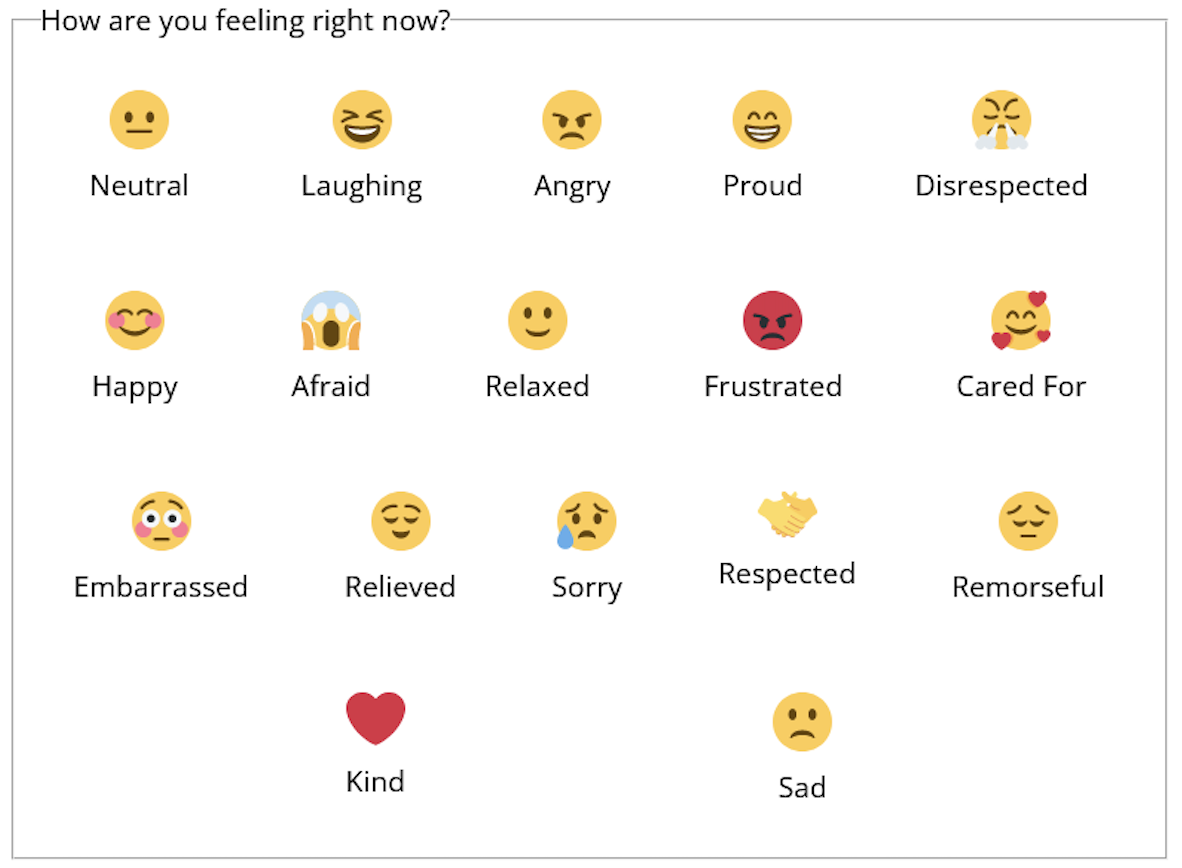